Please go to:
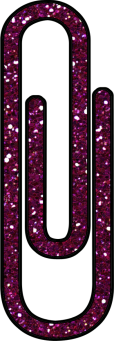 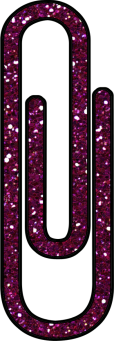 www.
missploutz.
weebly.com
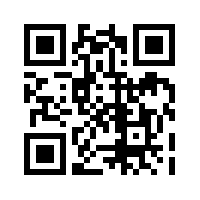 Feel free to look around, 
 then click on Tech.
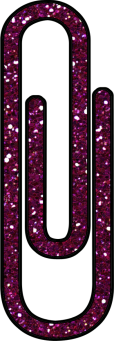 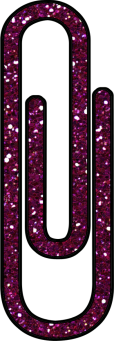 Making Tech
Work for You
In a Primary Classroom
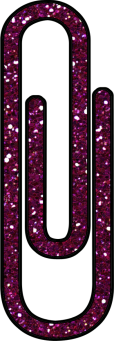 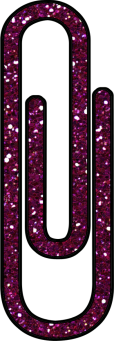 Turning your classroom into a Blended 
Learning 
Environment 
can be nerve wracking at first, 
just remember rule number 1. . .
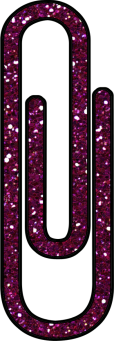 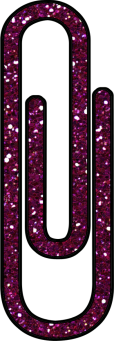 *Don't be afraid to let kids explore, they already have a no fear attitude when it comes to technology.  They are always excited to try something new!
 
*They will probably figure out short cuts and new things before you do.
 
*Class Job: 
   Tech Guru
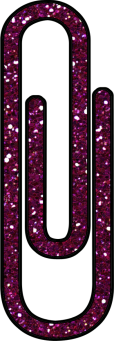 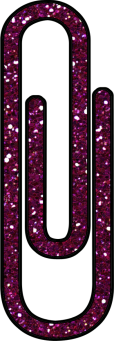 What 
is a 
Blended 
Classroom?
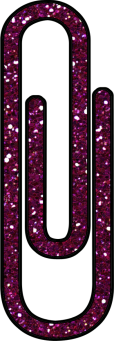 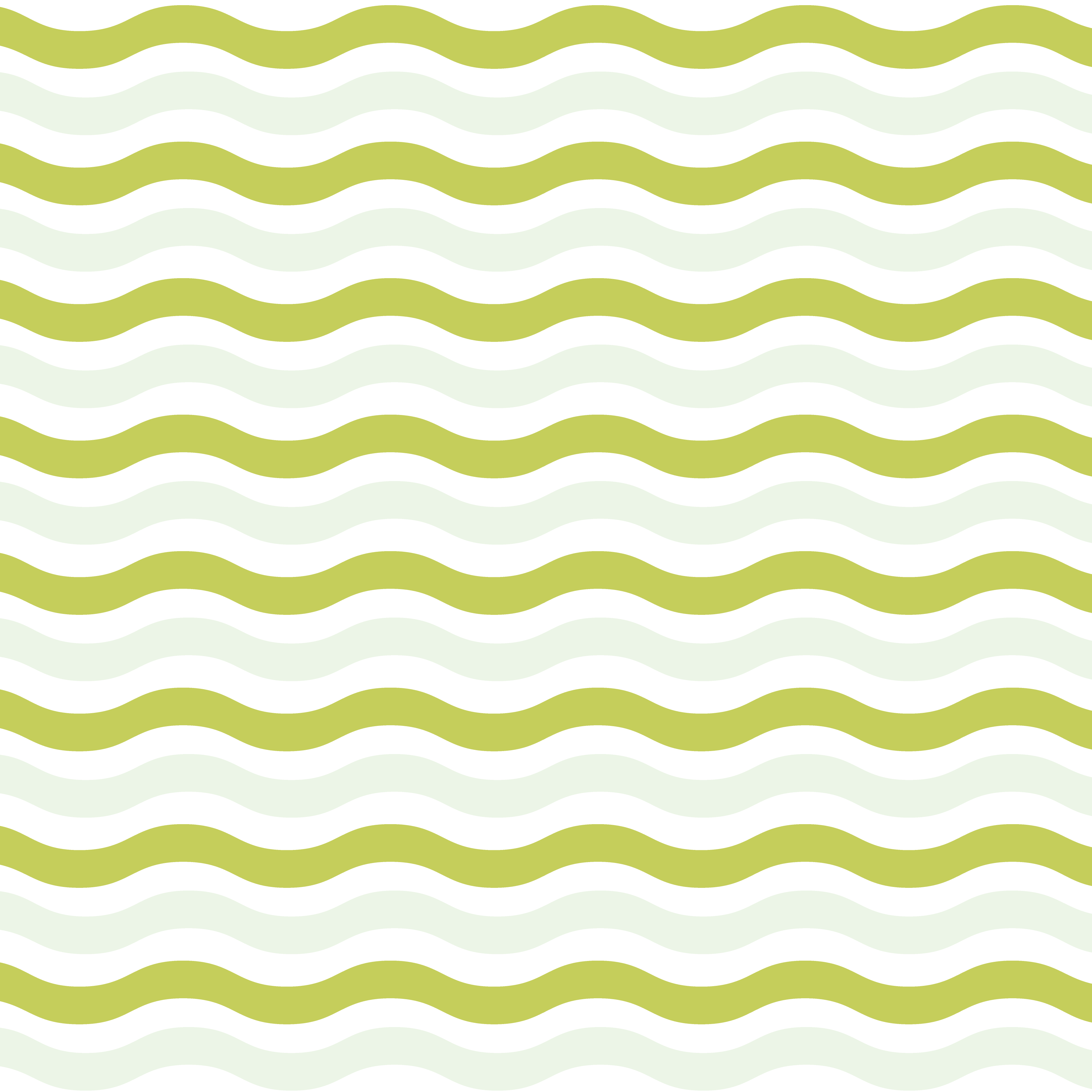 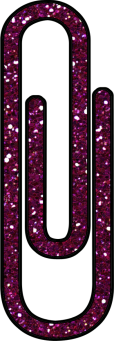 Morning Message
I start everyday with a Morning Message. 

> I used to write them out on big paper, then started running out of it and my corporation was no longer purchasing the books.  
> Students start everyday reading
>  Inform students of schedule changes
> I was becoming irritated with the paper 
>  This is when I started using Power Point 
and I LOVE it!
>  See Samples!
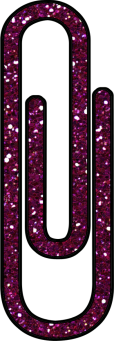 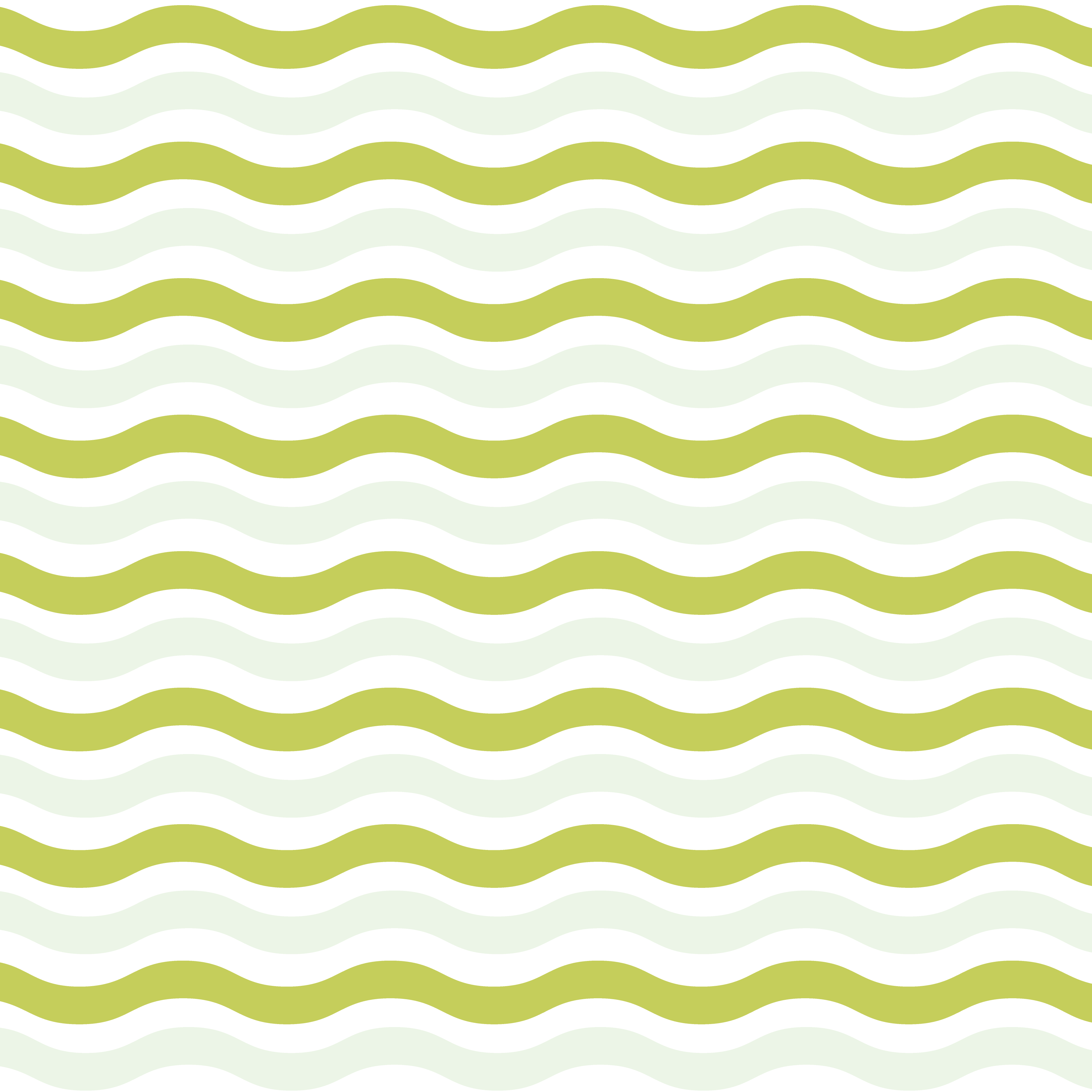 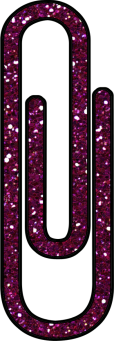 Morning  Work
Alternative Morning Work
>  Everyone has their own version of Morning Work
>  Most recently I was using an awesome paper version by Second Story Teacher (Link Below)
https://www.teacherspayteachers.com/Product/2nd-Grade-Common-Core-Morning-Work-256434

>  Three years ago, I began to see the possibilities of Morning Work time.
>  This is how I created “Alternative Morning Work!”
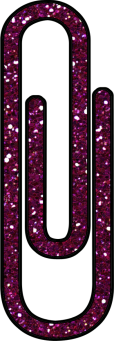 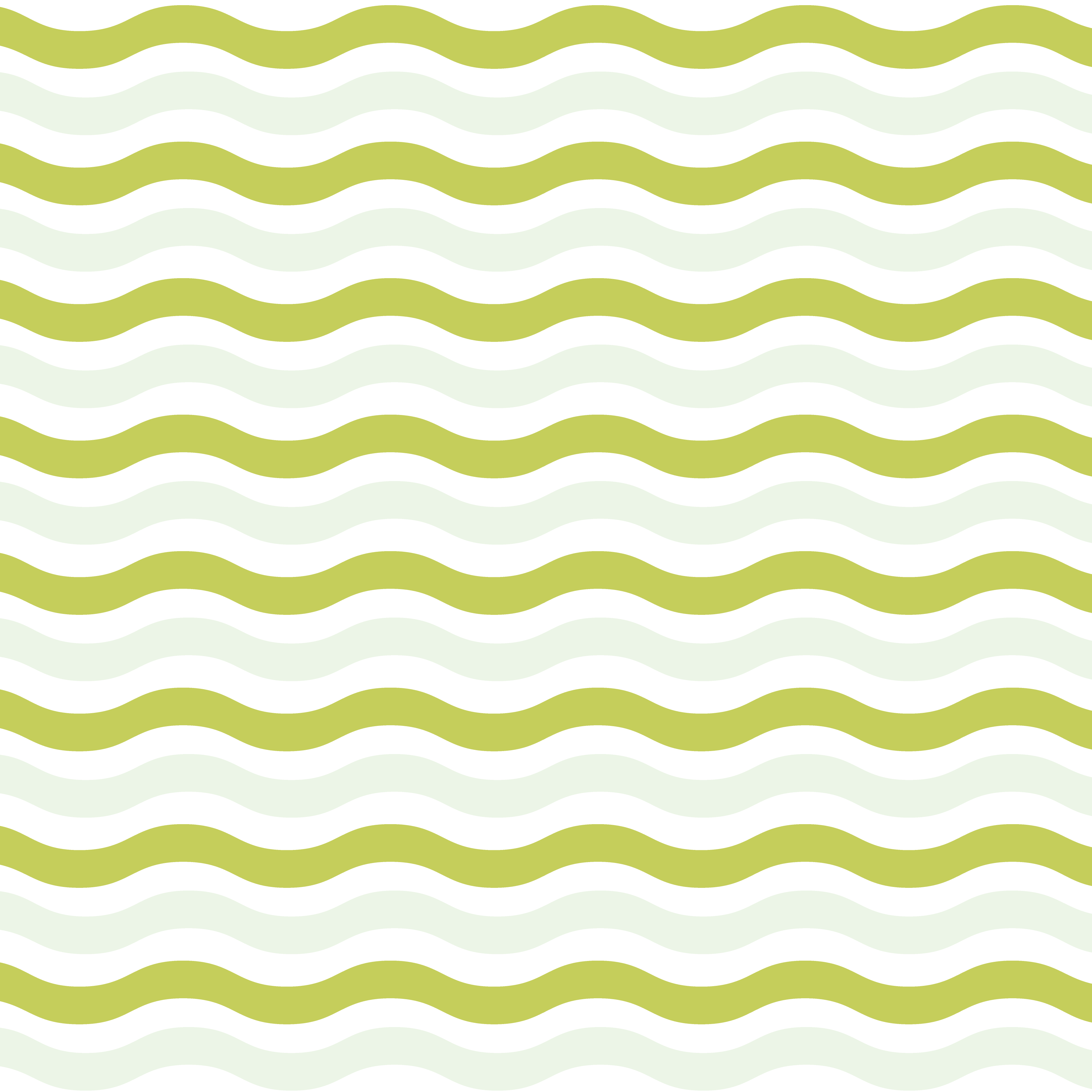 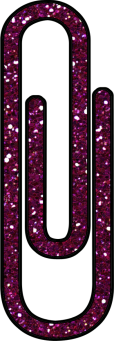 Alternative Morning Work
> Make a list of who needs what
> Make a priority list 
> Also, give them choices
> Needs aren’t ‘set in stone’ so their Morning
    Work shouldn’t be either
> I update my Morning Work once a month
> If they don’t follow 
    the rules . . . 
> See Samples
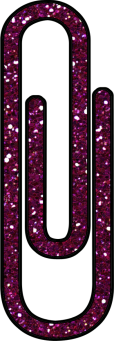 Chrome Automatic Tabs
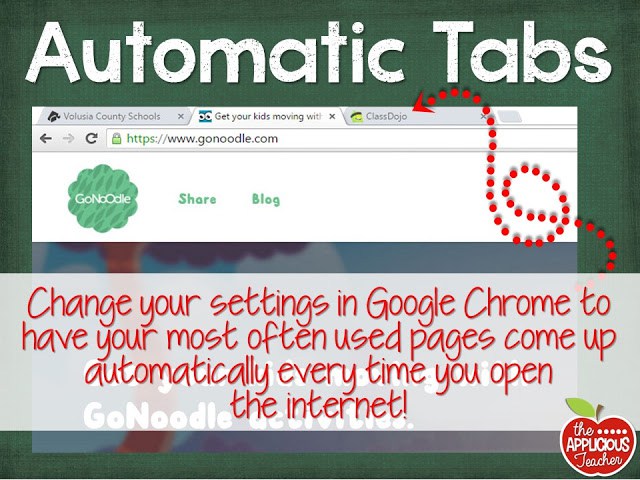 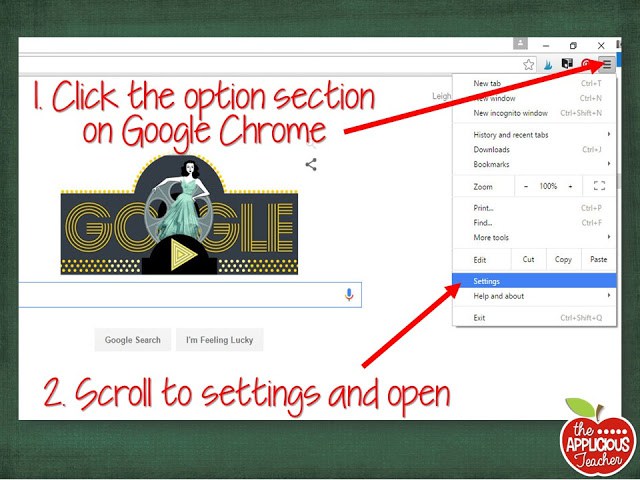 Screenshots from The Applicious Teacher Blog
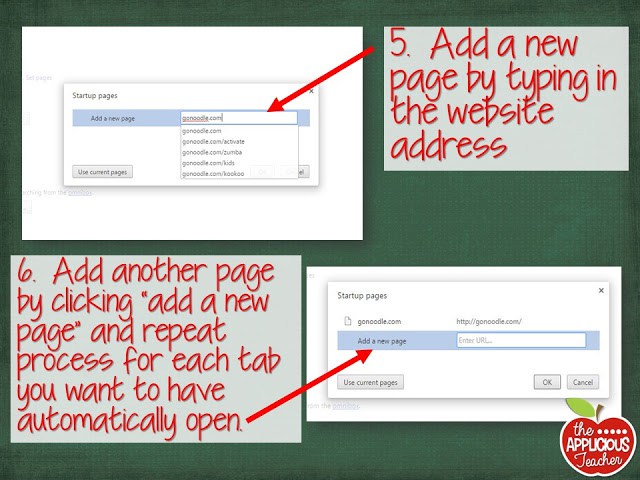 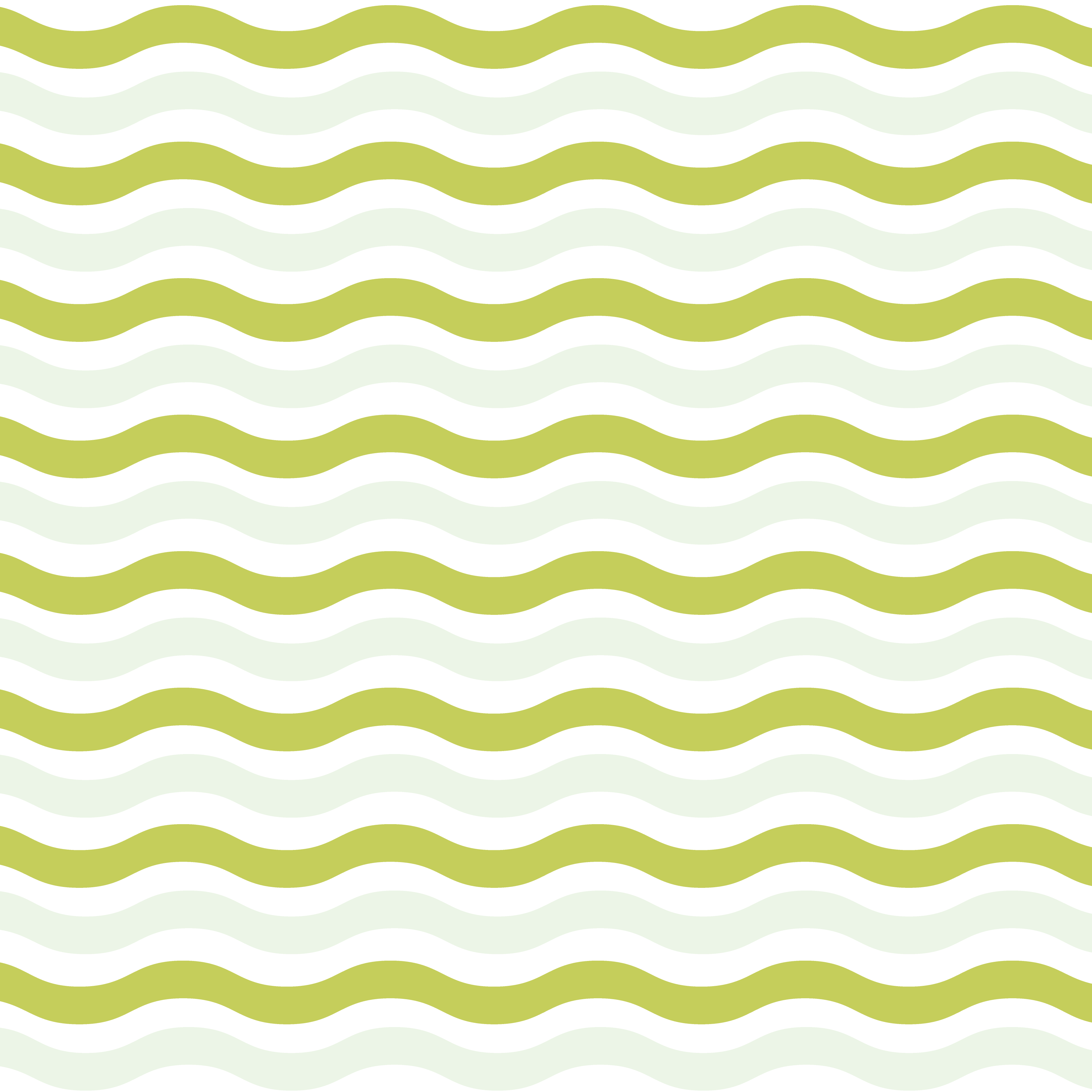 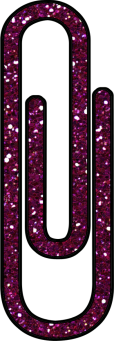 Classwork
> www.mathfactcafe.com
> www.education.com
    > 10 free a month or get a subscription

> Why spend your valuable time searching 
for the perfect worksheet, when  you can make exactly what you want?

> See Samples
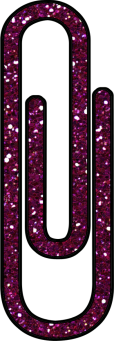 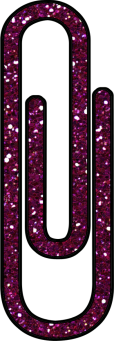 Using Tech During Stations
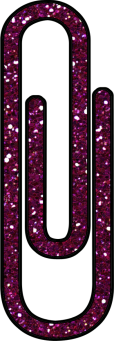 > What are your stations?
> What do you do during stations?
> Give them choices
> I was tired of kids loosing pieces 
to the paper folder games, so I 
decided to down-size and do a 
major tech up-grade to my stations.
> Having a class page will give your
students easy access to sites.
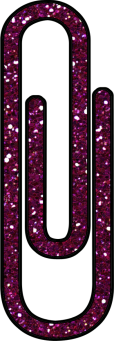 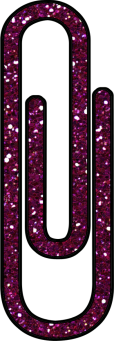 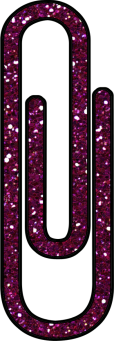 What my student iPads look like
Pictures
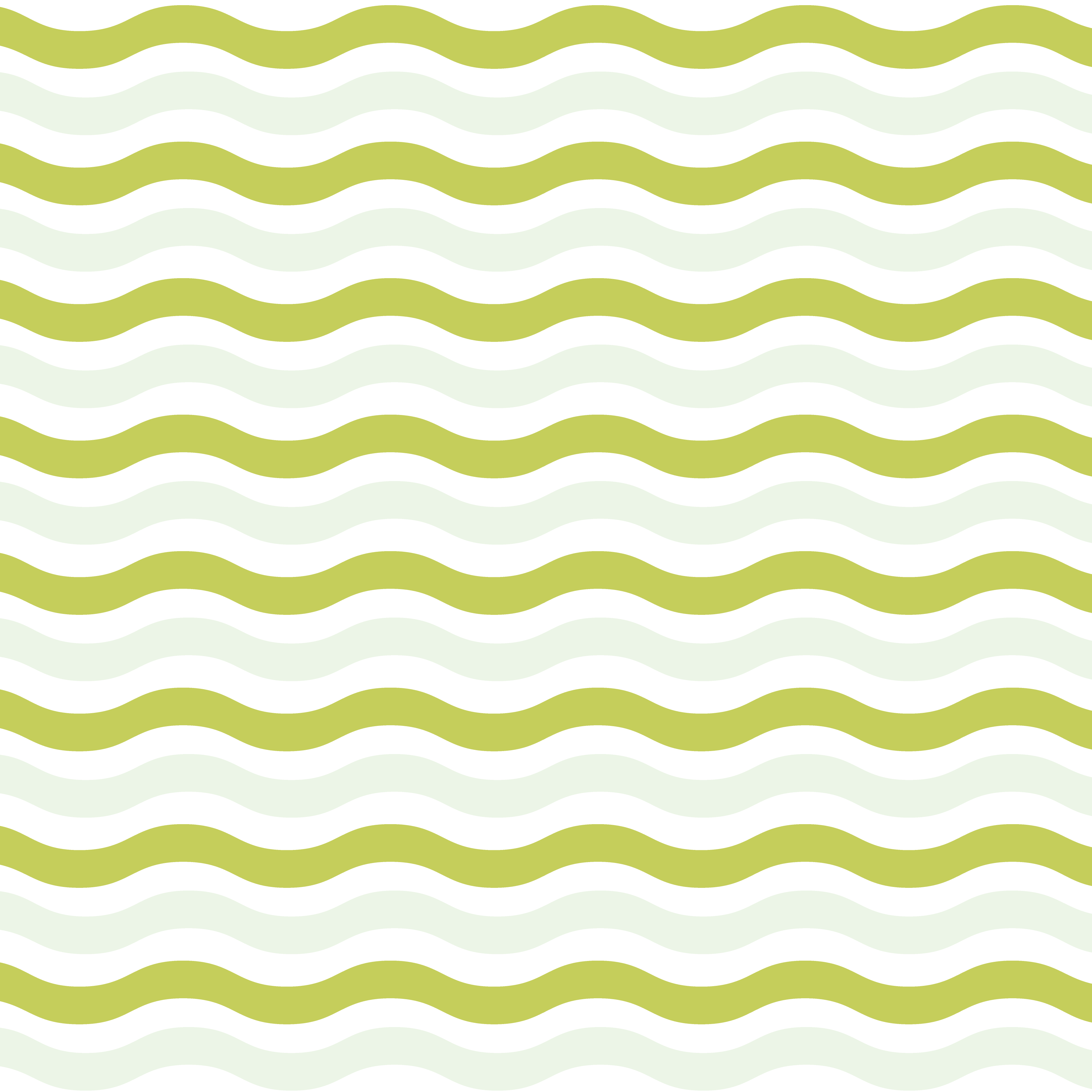 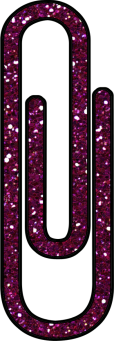 Must Use Apps
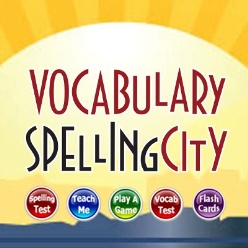 * Spelling City
> Must have a subscription to have full access to everything

*AR
>Must have a subscription to use

*Xtra Math
>$4.99 for App, Site is Free

*Brain Pop (Brain Pop Jr, Brain Pop ESL)
>Free video of the week, get the subscription for full access to all videos at any time
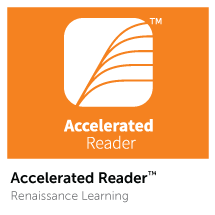 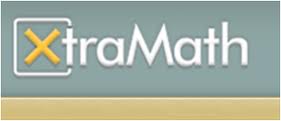 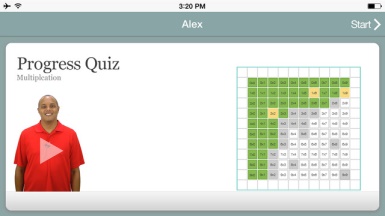 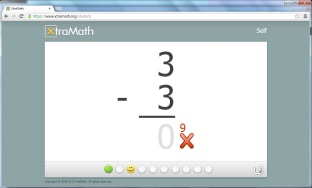 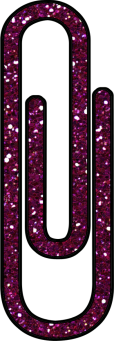 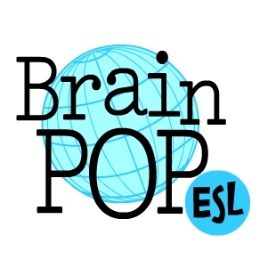 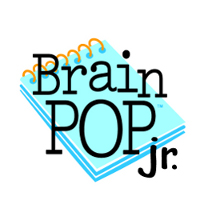 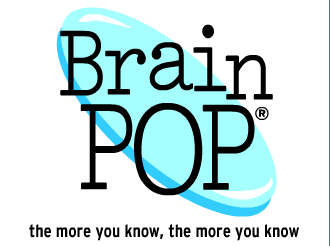 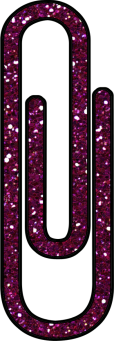 Handwriting-Cursive
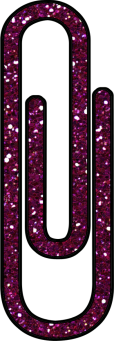 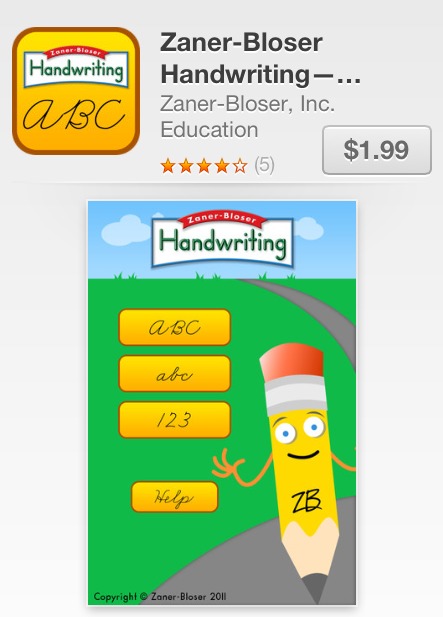 *Zaner-Bosser- $1.99


*Cursive Writing- FREE


* ABC Cursive Writing FREE Lite
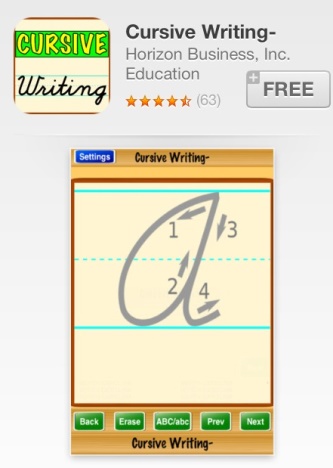 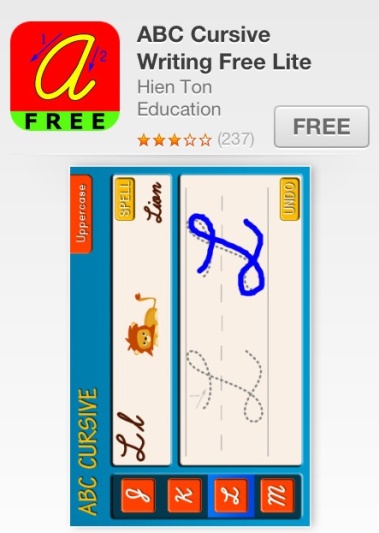 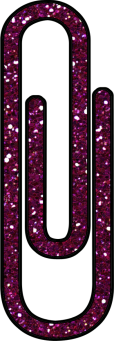 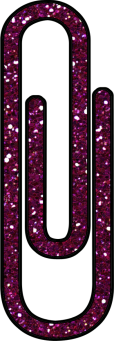 Handwriting-Cursive
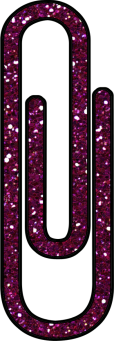 *Handwriting Worksheets- FREE
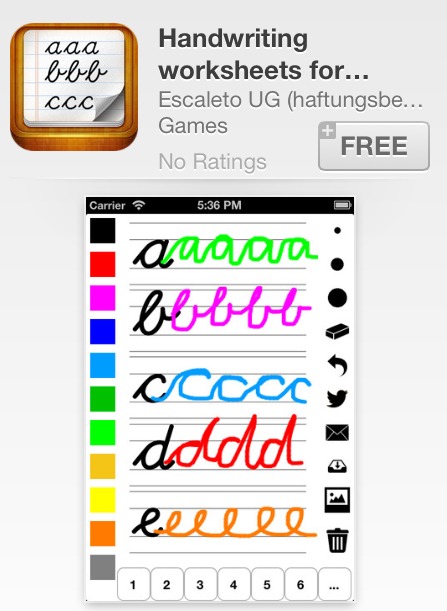 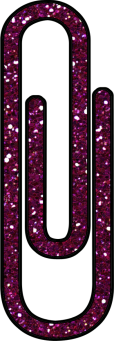 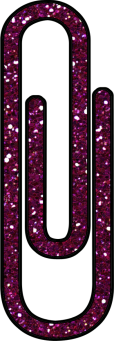 Handwriting -  Print & Cursive
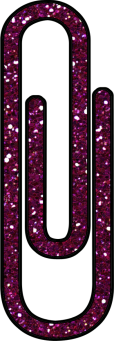 *ABC Letter Tracing Alphabet-FREE
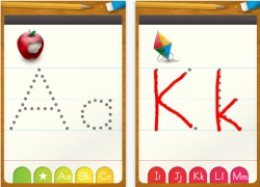 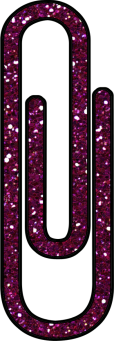 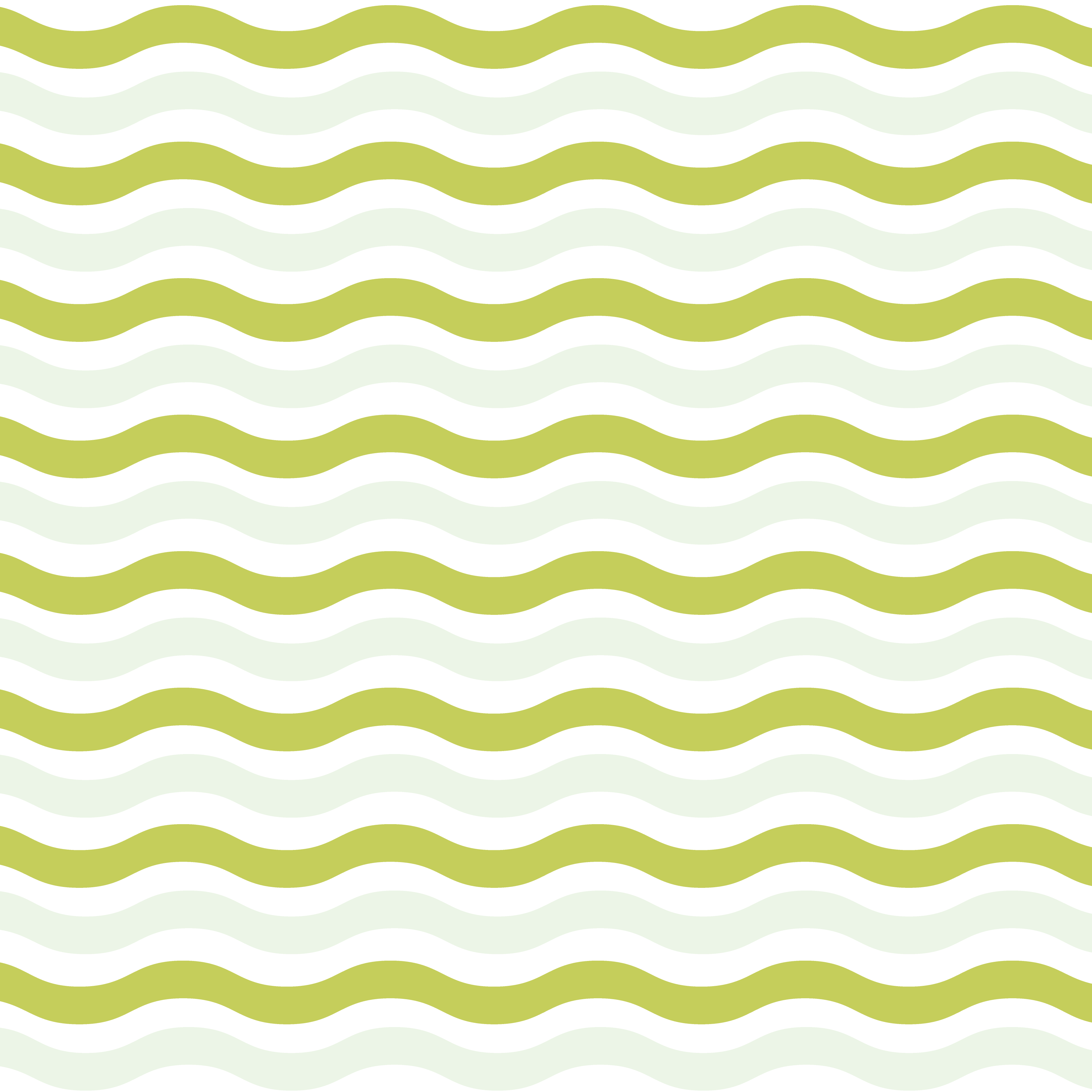 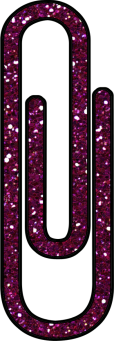 Q R Codes
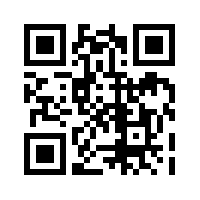 * What are QR Codes?
*Make your own QR Codes. . . 
 www.qrstuff.com
* Get a QR Reading App

*Try Out QR samples!
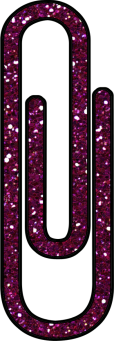 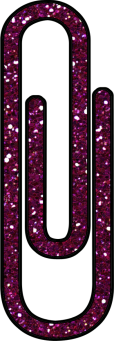 Make Your Own “App”
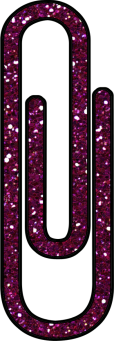 * Do you have a site you LOVE to use, but it doesn’t have it’s own app?
*Make it into an “app!”
>Use Safari
>Go to the site
>Click on 
>Tap “Add to Home Screen”
>Name it
>Ta-dah!
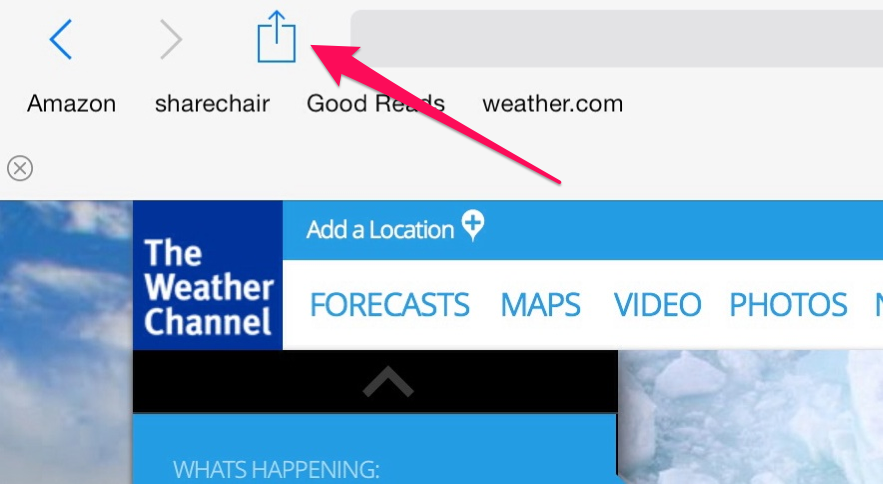 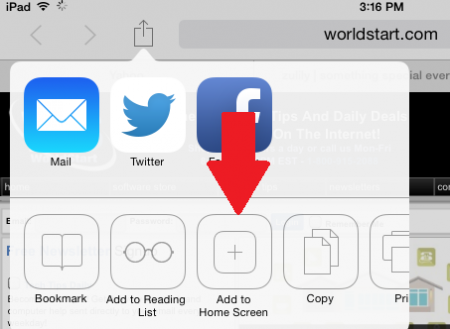 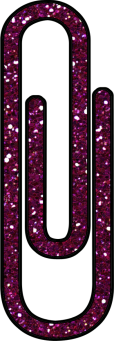 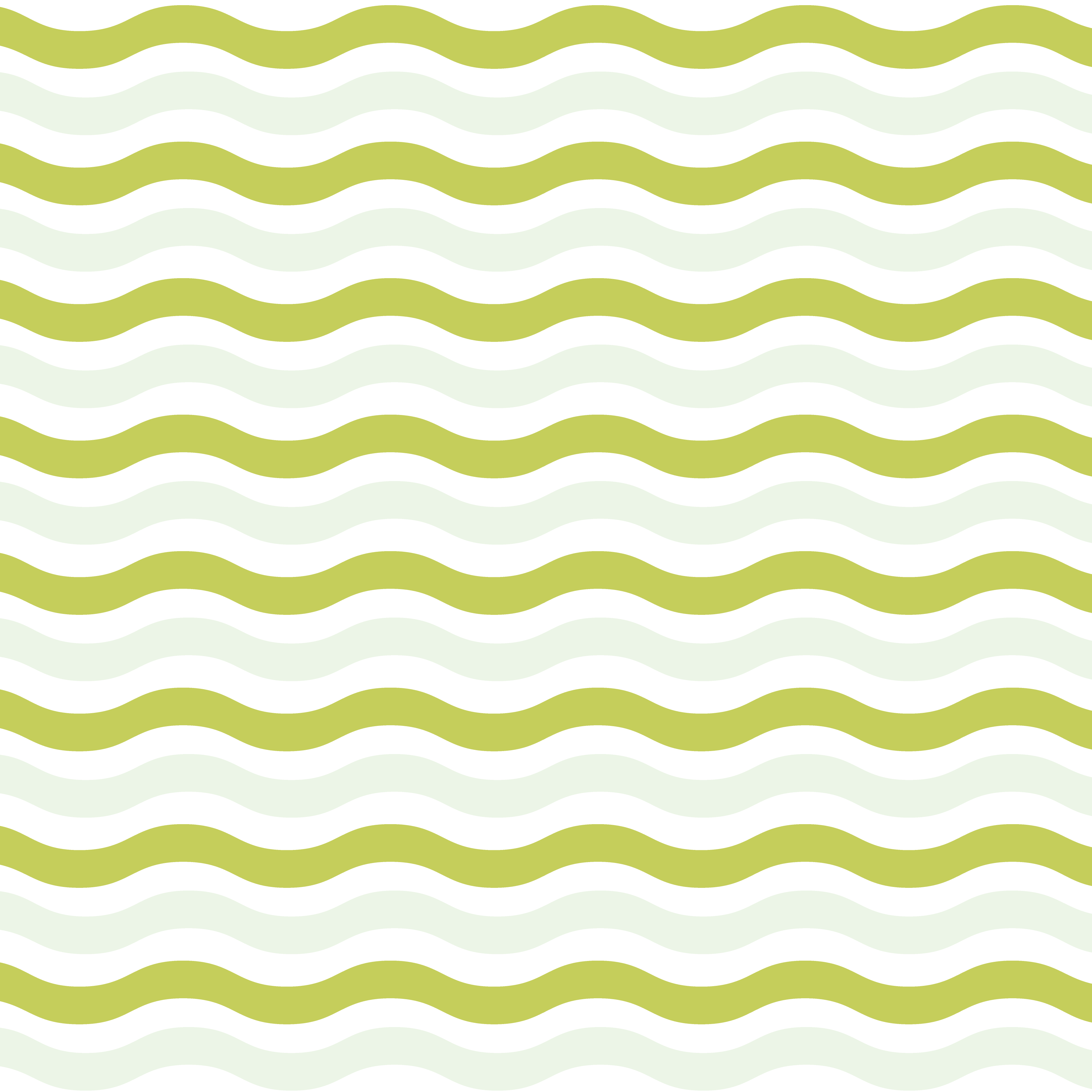 Stations Tech- Student Computers
> Make you life easier with a  class web page!

> Is it student, parent, and teacher friendly?

> Think like a ___ grader when setting up your student pages.

> Then think like a parent of a __ grader when setting up your page.
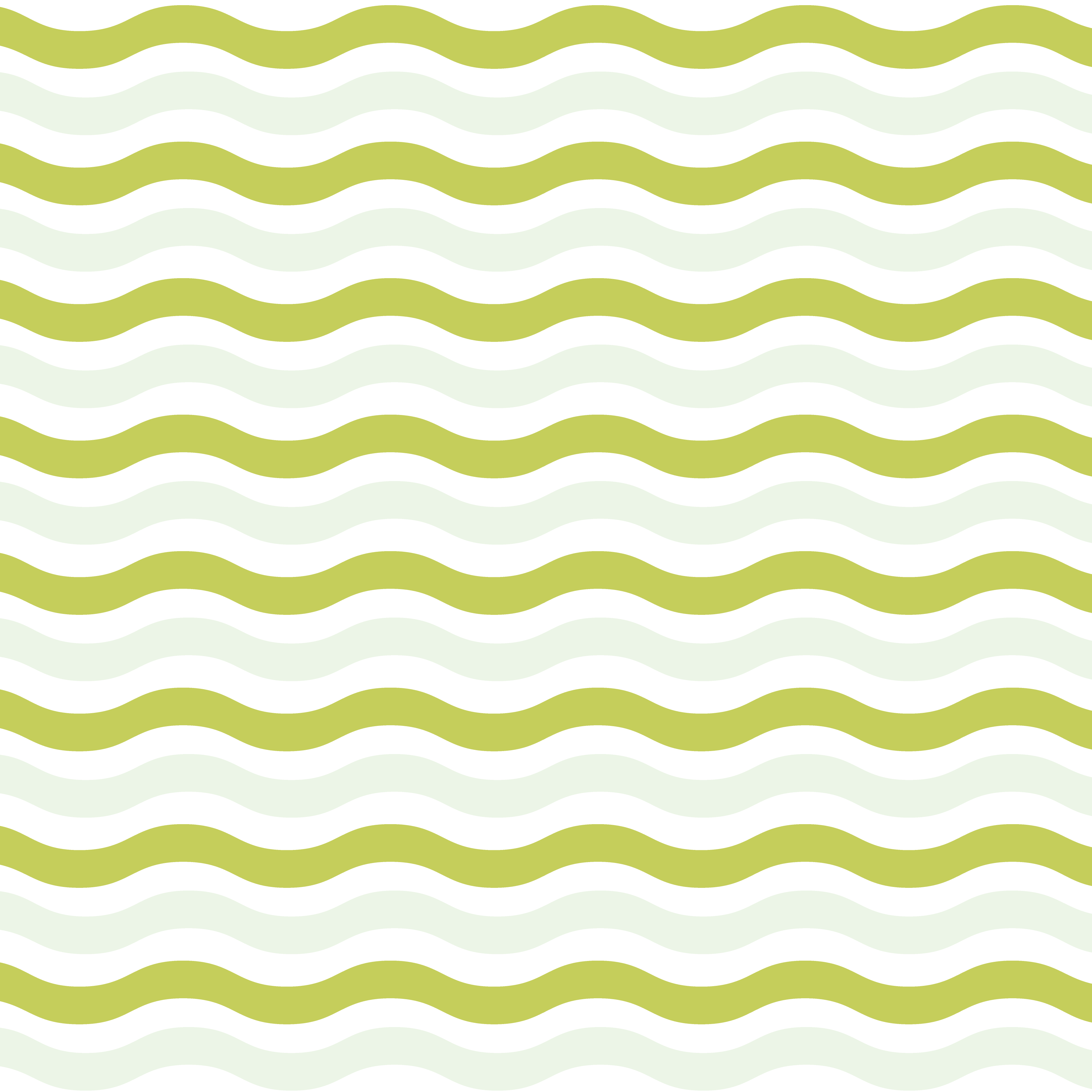 Your Class Web Page
> Is it student, parent, and teacher friendly?
> Think like a ___ grader when setting up your student pages.
> Then think like a parent of a __ grader when setting up your page.
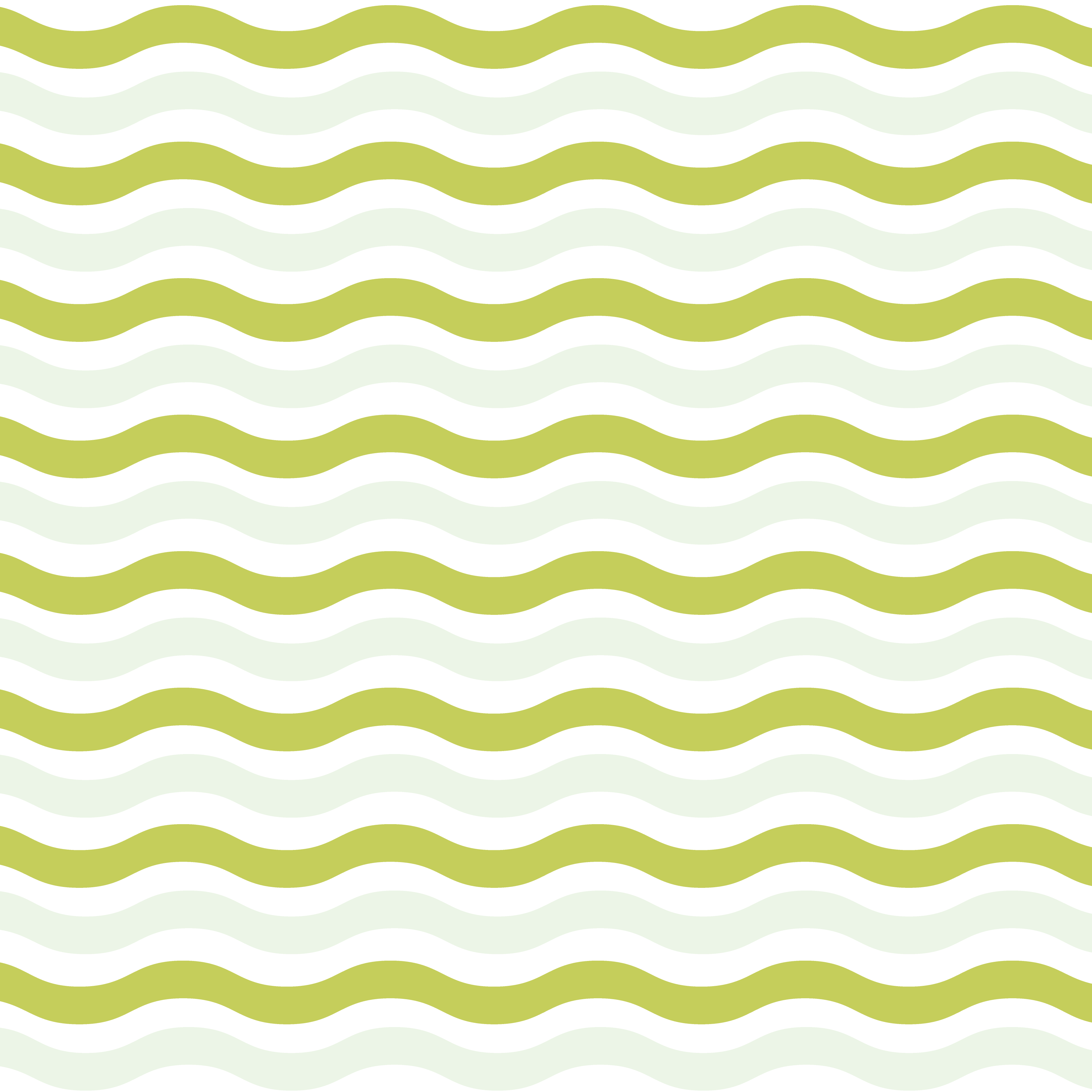 Your Class Web Page
www.weebly.com
> As simple as drag, drop, and type

www.teacherspayteachers.com
> Clip art and fun fonts
> Check out their pages
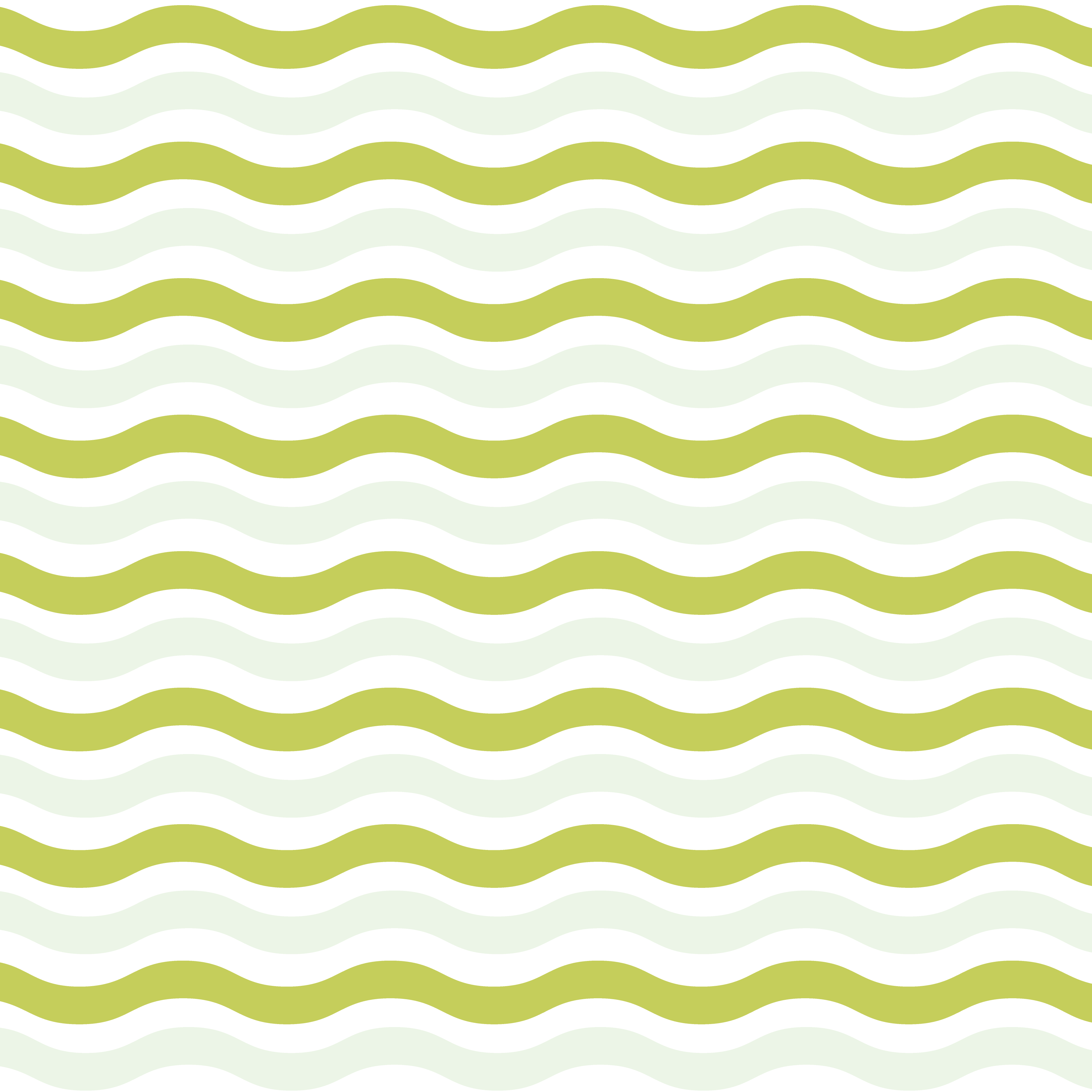 Your Class Web Page
> Get permission to post student names and photos!!
     > Check with your office staff

> See Web Page Permission file
> What if a parent says no for their name?
> What if parents say no to their photo?
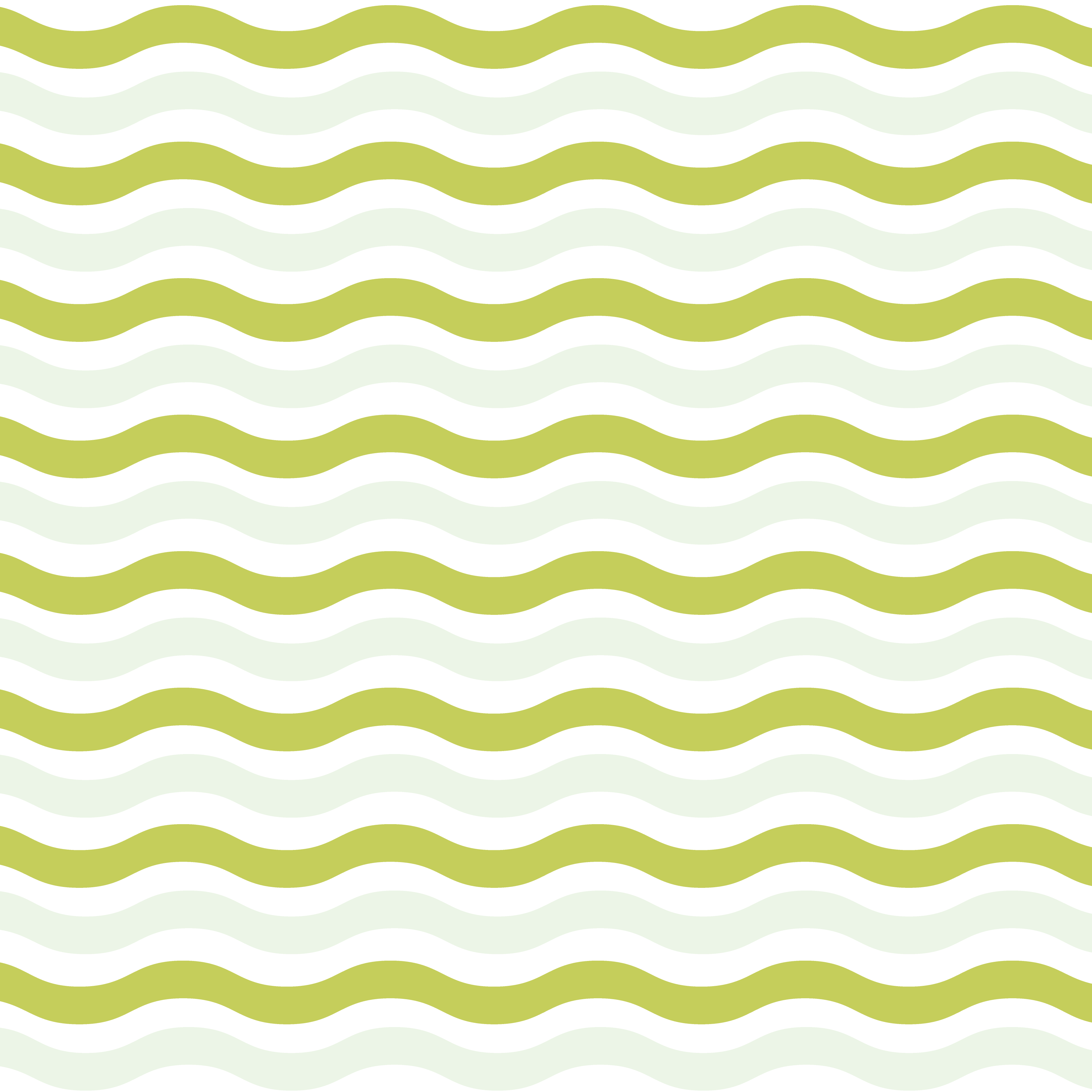 Your Class Web Page
> When setting it up, ask yourself…
> Is it easily maintained?
> Does it display the important things?
> So many questions!
> 5 or less sentence rule
       > Also applies to e-mails
       > Speaking of which. . .
Parent Communication
> Parent-Teacher-Student Communication 
> www.remind101.com

> Make an E-Mail Parent Contact group
> To: Yourself
> BCC: Parent Contact List
  > They can’t see or e-mail each other, only you
> Easy Communication & Newsletters
Parent Communication
> Teach your children your class web address, don’t just teach them to click on the link

> First switch - 24%  to 84% 

>  Last year: 27/29!! This year: 24/25 kids!!
> Blended families LOVE the e-mail communication & web page!
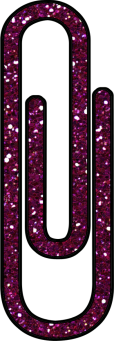 My Favorite Sites for Stations
Subscription Needed. . . 
> IXL      www.ixl.com
     >app and site
> Spelling City  www.spellingcity.com
    >app and site
> Scholastic Reader     http://sni.scholastic.com/sn2
    >”magazine” app and site
>  Accelerated Reader, app and site
     >app and site
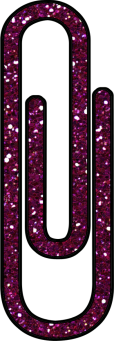 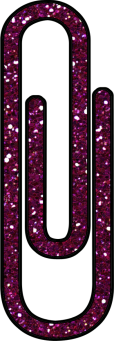 My Favorite Sites for Stations
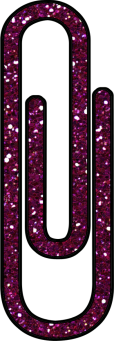 No Subscription Needed
> See Ribbit Resources
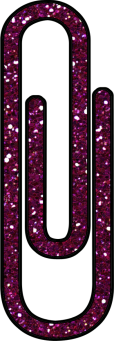 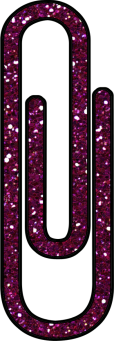 How I Use Art Apps
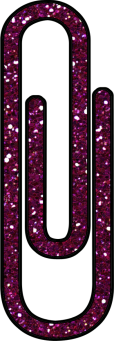 >  Pictures
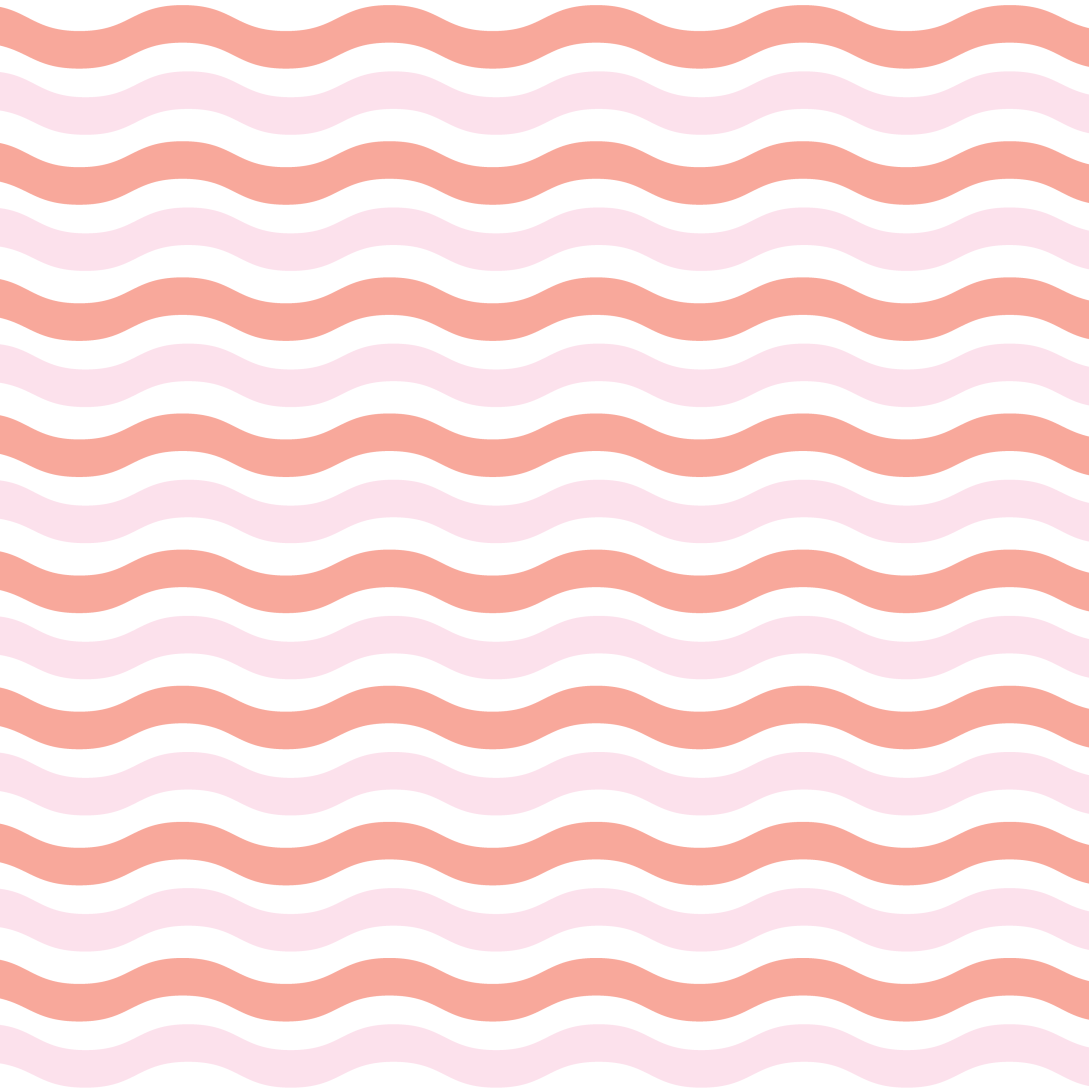 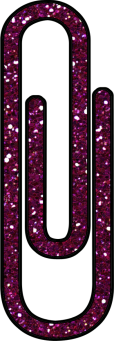 Small Group Reading
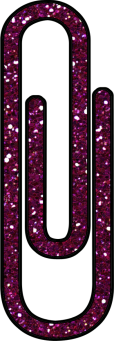 Turn your reading/literacy groups in to interactive learning adventures!
> What concept are you trying to teach?
> How can you make technology work 
       for you?
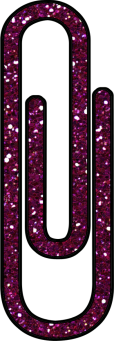 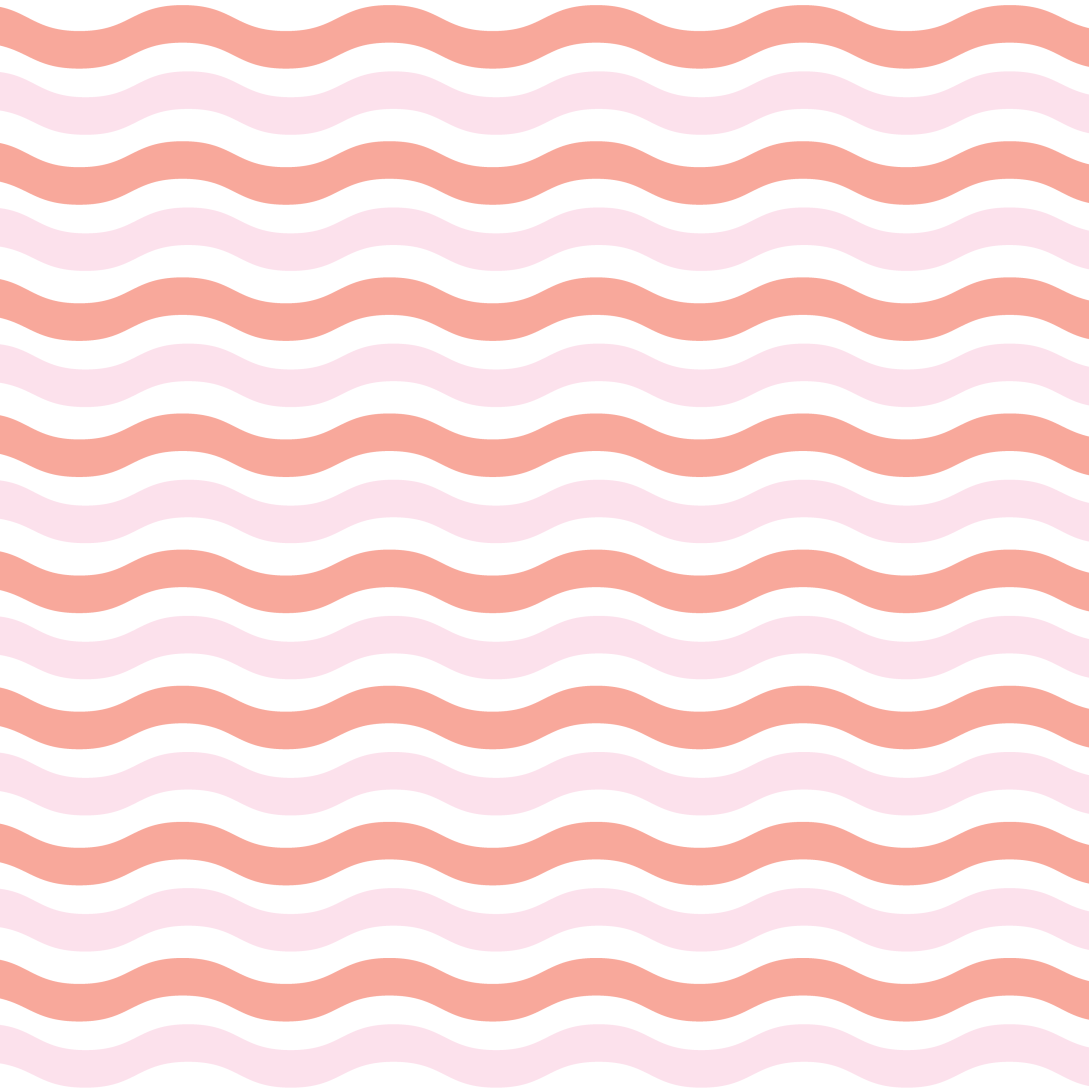 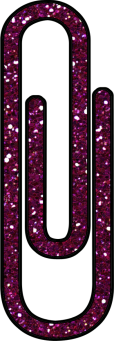 Small Group Reading
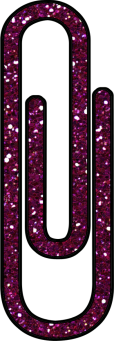 Consider using. . .
> Power Point
    ` See Samples
> Tagxedo
> www.MagicTreeHouse.com
> A presentation app 
   ` See Next 2 Slides
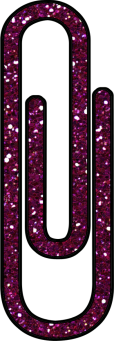 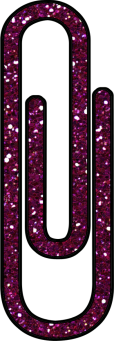 Presentation
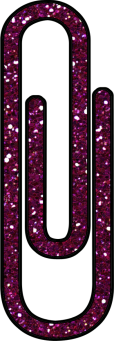 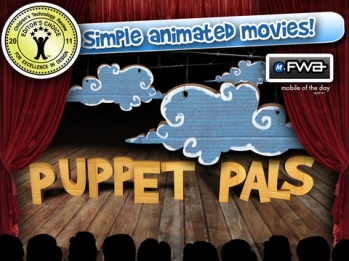 Puppet Pals- FREE
 >Students can animate and record audio to go along with their writing

Sock Puppets- FREE
>Students use sock puppets and their own voice to read 
bring their story to life

Toontastic- FREE
> Students can animate and record audio 

Voicethread- FREE 
> Students can have ‘Book Talks’ and conversations about text that is displayed on the screen.  
> They can even draw on the screen and add text to text bubbles.
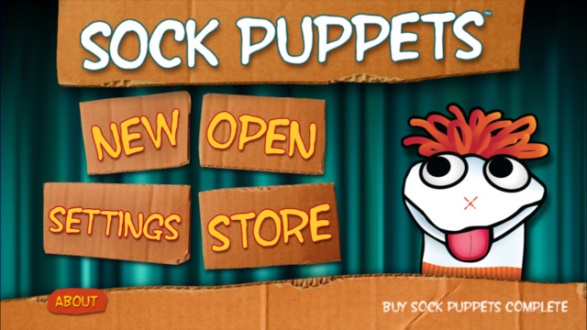 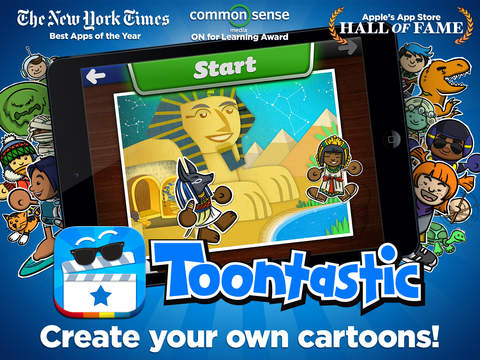 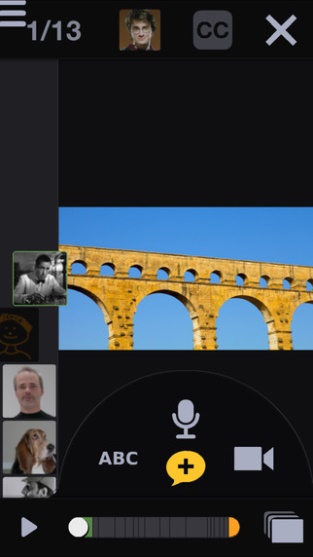 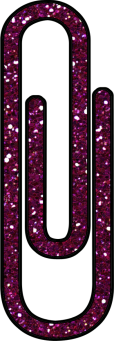 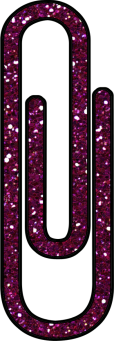 Presentation
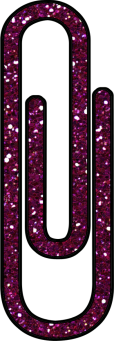 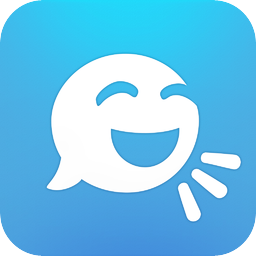 Telligami  FREE & Paid Version
*See sample on webpage
*Kids LOVE this
* I use for book response & answering comprehension questions
* I have the kids share their Telligami’s using the e-mail option

> Free version- limited clothing & background options
> Record up to 30 seconds of dialog

> Paid Version
> They can even draw on the screen and add text to text bubbles.
>  More clothing, avatar, and background options, and longer record time
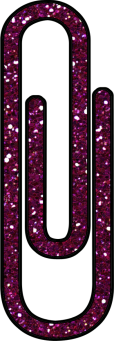 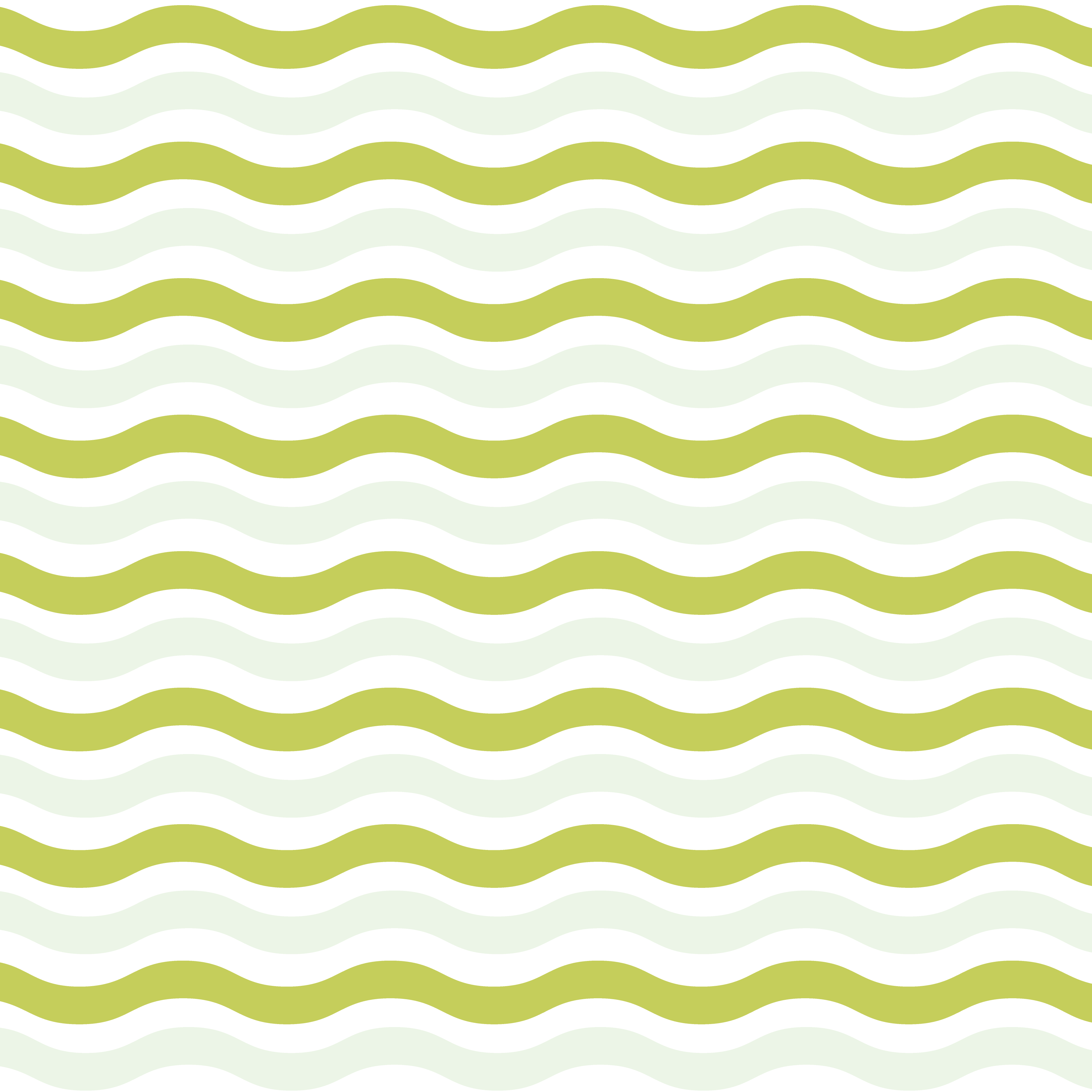 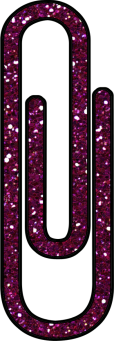 Math-tastic!
> Small Group Math?
> Math Stations?
> Quick and easy way
to differentiate!
> Check out Apps list
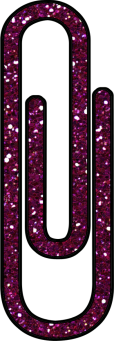 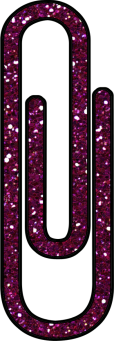 Math Apps
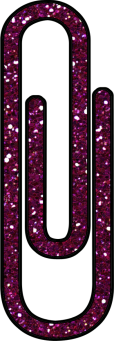 >  Pictures
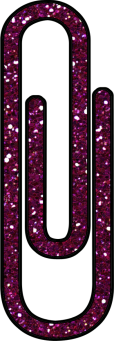 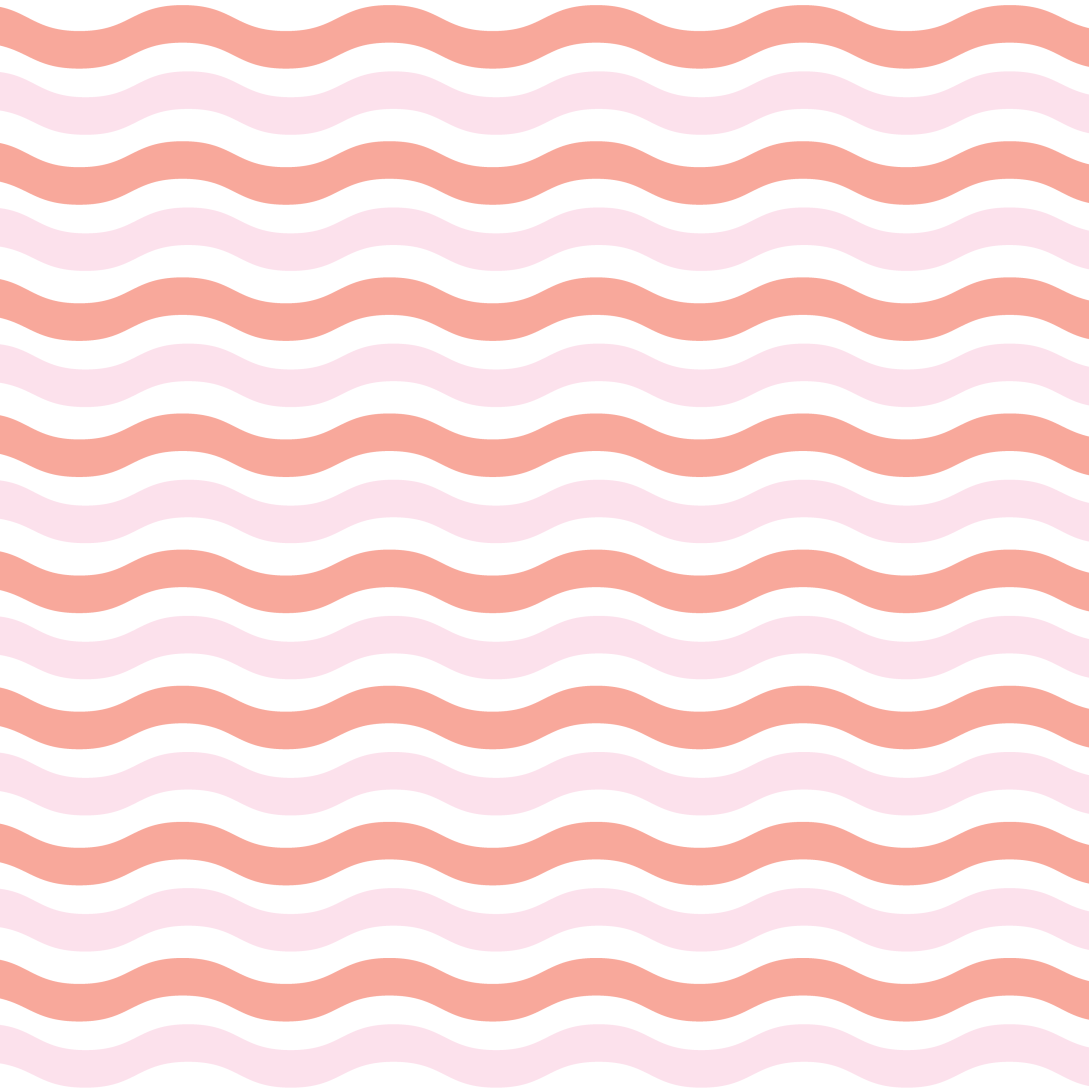 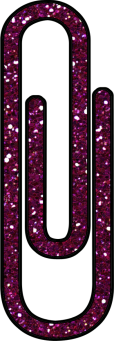 Computer Lab
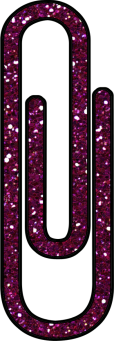 Turn your 
computer lab time 
into 
 COMPUTER LAB
        TIME!
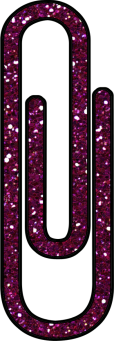 Prep Work
*Get in the “I can do this” mindset
*Class Page     www.weebly.com
*Challenges
       *Choosing a time
       *Stick To It!  Consistency= 
       *Computer Troubles
*Set Your Rules
        *Keep it simple!
Rule Sample Pages!
It’s Computer Lab Time!
> Talk through it before you go
> Make a list (5-6 steps maximum)
 
Open the internet.
Type  www.missploutz.weebly.com
Do this task.
Or choose one of these tasks
It’s Computer Lab Time!
> Make up index cards with your class web address on them, laminate them, hole punch a corner, and keep them on a ring or have a website card basket

> Once you are lined up, review the rules and your task for the day
Class Tech Guru(s)
> Tech Savvy Student Helper(s)
> May very from class to class
> Getting an extra set of eyes and hands at the beginning of the year would be perfect
> Parent helper
> IA
> Student
What to Expect
> Lab time is like, a roller coaster that slowly turns into the old fashion cars ride at an amusement park
> Keep Calm and Teach On
> Students will mimic what they see in you
Learning the Language
> Remember the first time you ever baked a cake?  Tried to crochet/knit/sew something? 
> Repetition
> Talk through it
    > More than the one student you 
        are talking to will hear it
> If you give a man a fish. . .
,mn
Using Microsoft Word
> Samples
Using Power Point
> Samples
Remember. . .
> What is your end goal?
> How could I go about that in a fun and educational way?
> Let the Tech work for you!
> Keep Calm and Teach On
Contact Information
Amber Ploutz
aploutz@gws.k12.in.us

www.missploutz.weebly.com